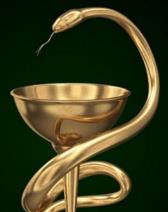 «Путь в медицину»
Выполнили:                  Лиханова Л.Е. учитель химии,
классный руководитель медицинского класса
МБОУ «СОШ № 39 имени П.Н. Самусенко»
      Вторых Т.И. учитель биологии                                              МБОУ «СОШ № 39 имени П.Н. Самусенко»
Начало
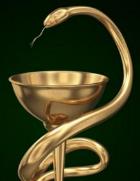 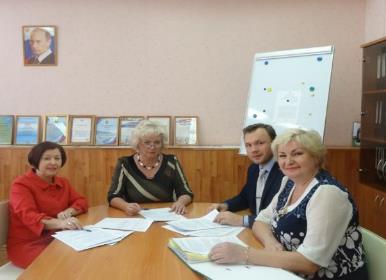 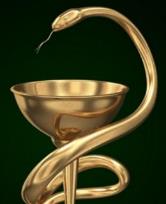 Цели
Создание условий для профессиональной самореализации и самоопределения учащихся старших классов
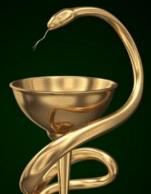 Задачи
Направить  развитие интереса школьников к медицинской профессии через урочную и внеурочную деятельность: учебные курсы, внеклассные мероприятия, социальные практики, профориентационную работу
Привить интерес к медицинской профессии  
Сформировать устойчивую мотивацию у школьников к получению медицинской профессии. 
Обеспечить  поступление детей, прошедших  профориентацию медицинской направленности  в  специализированные классы химико-биологической направленности   МБОУ СОШ № 39 на конкурсной основе.
Подготовить обучающихся к успешной сдачи ЕГЭ и поступлению в ВУЗы
Пути реализации
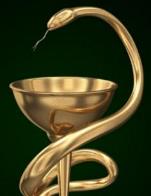 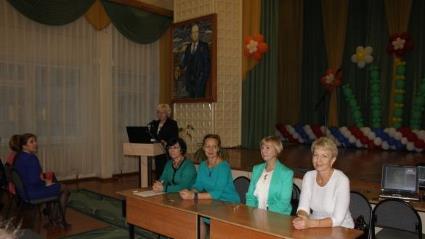 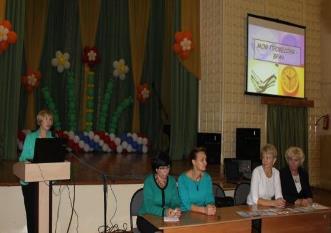 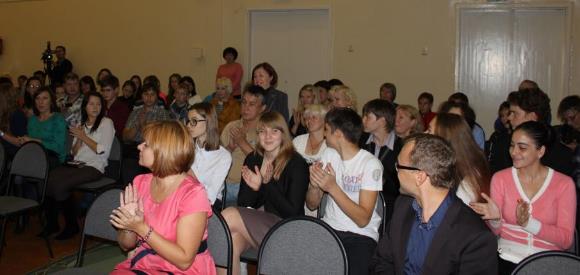 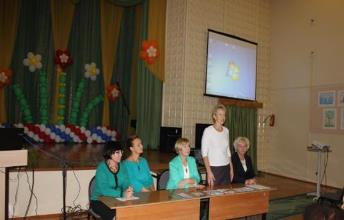 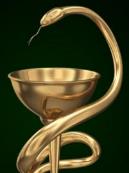 Пути реализации
Количество обучающихся, привлеченных к реализации проекта: В сентябре 2014 г. на базе МБОУ «СОШ № 39 имени П. Н. Самусенко» было сформировано 4 группы предпрофильной подготовки по химико- биологическому направлению, состоящие из обучающихся 9-х классов школ Падунского и Правобережного округов. Всего было привлечено 64 обучающихся 9-х классов из школ: МБОУ «СОШ № 8», МБОУ «СОШ № 15», МБОУ «СОШ № 19», МБОУ «СОШ № 43», МБОУ «СОШ № 45», МБОУ «Лицей № 1», МБОУ «СОШ № 39 имени Петра Николаевича Самусенко».
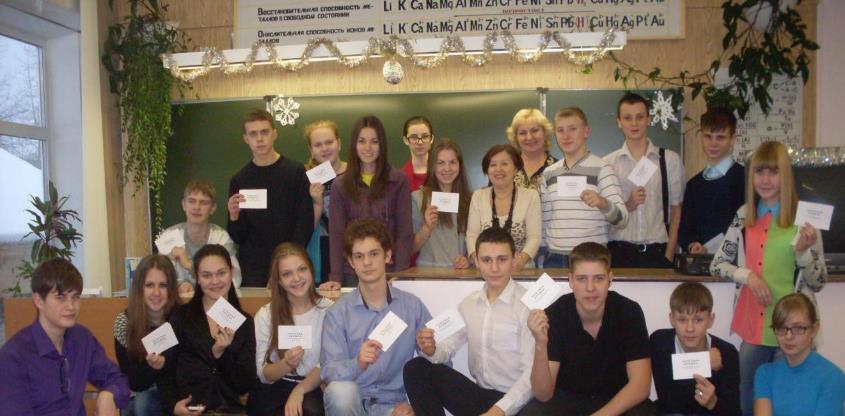 Пути реализации
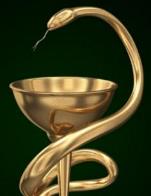 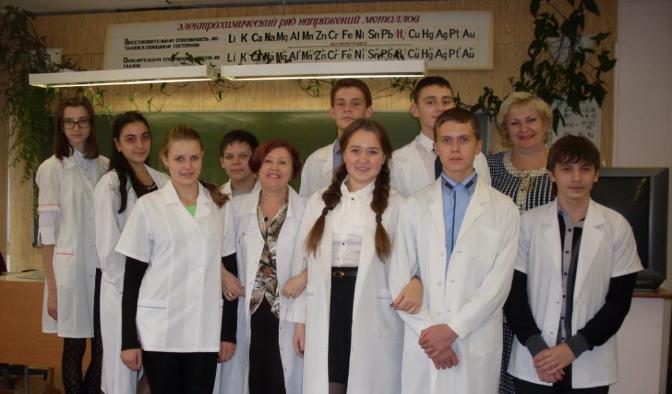 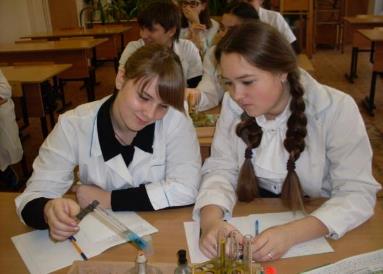 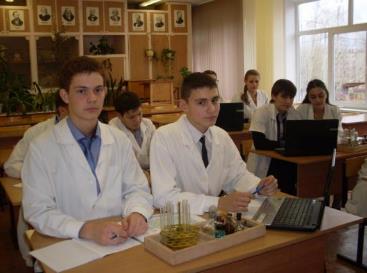 Пути реализации
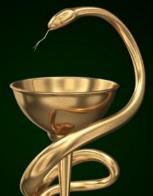 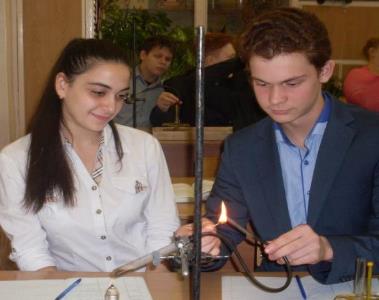 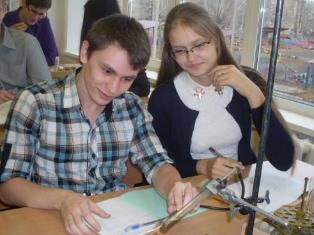 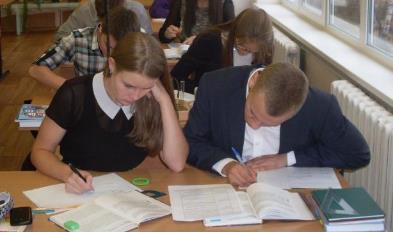 Оснащение кабинета
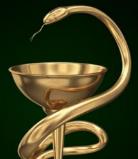 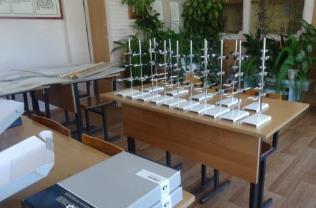 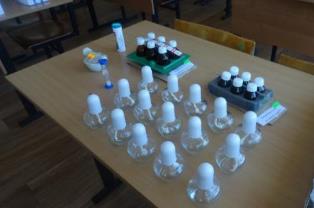 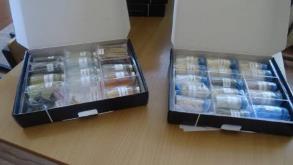 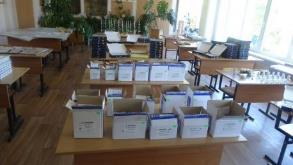 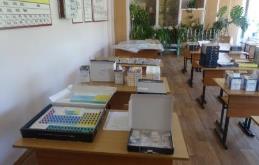 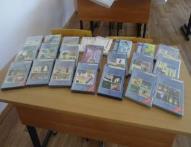 Оснащение кабинета
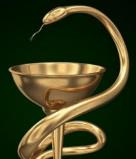 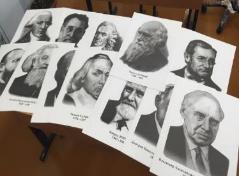 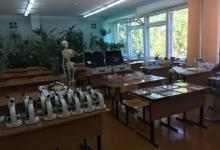 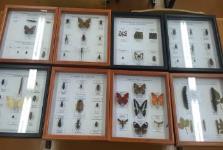 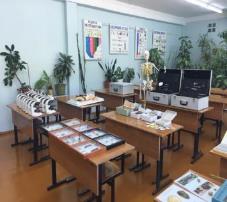 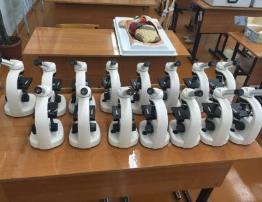 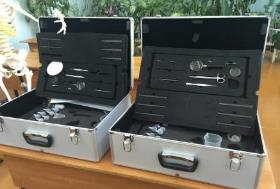 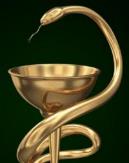 Молодежный форум
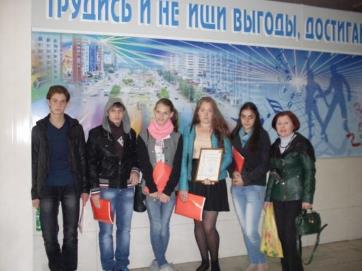 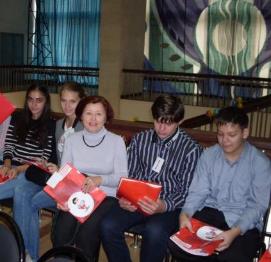 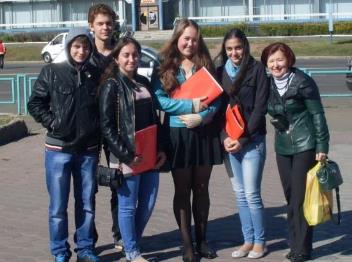 Симпозиум врачей
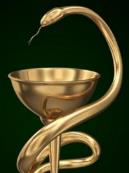 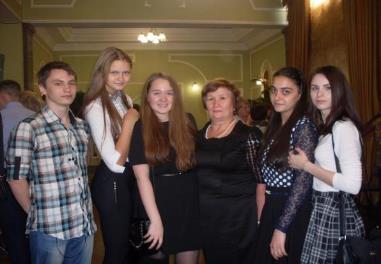 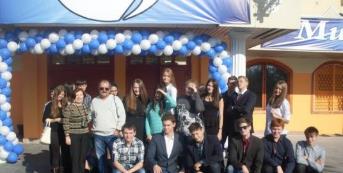 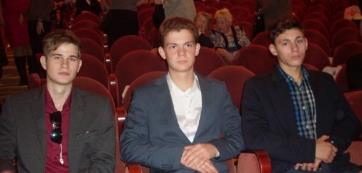 Центр Здоровья
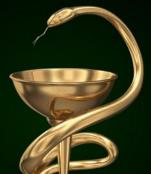 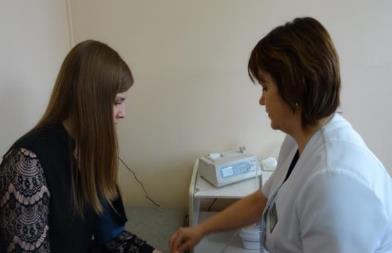 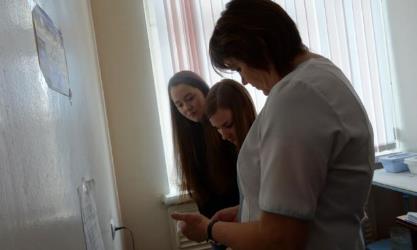 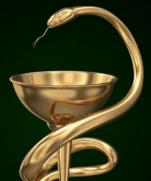 Стоматология
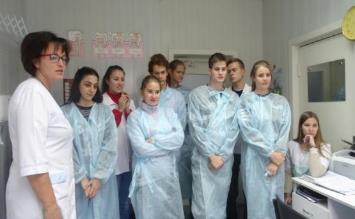 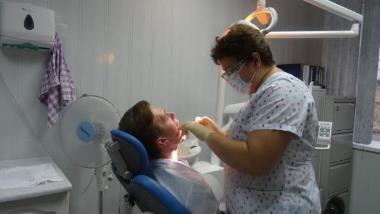 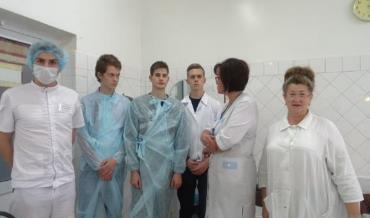 Турнир «Юный медик»
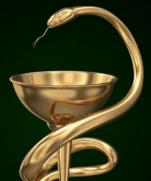 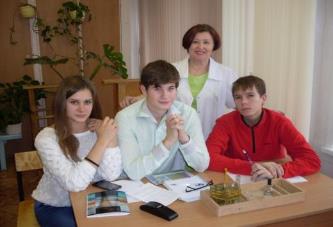 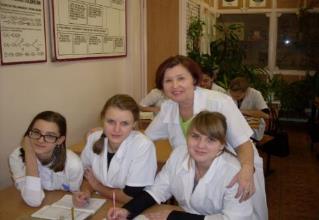 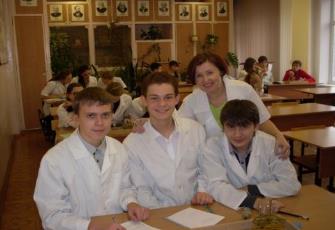 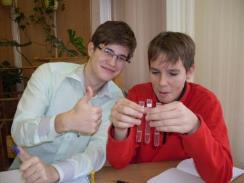 «Счастливый случай»
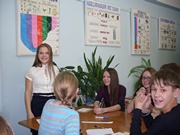 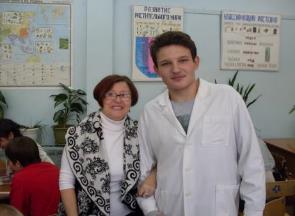 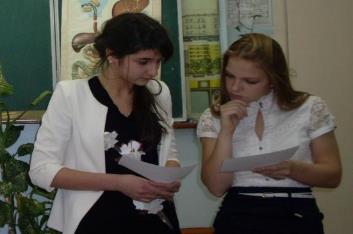 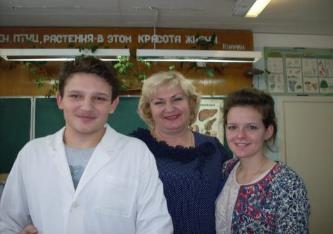 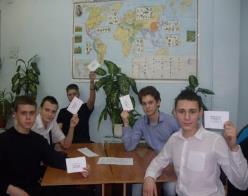 Интеллектуальный конкурс «Что? Где? Когда?»
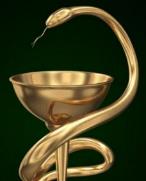 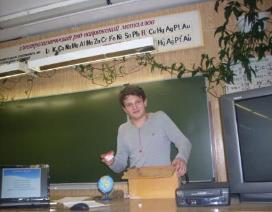 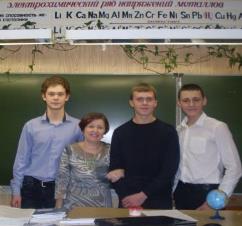 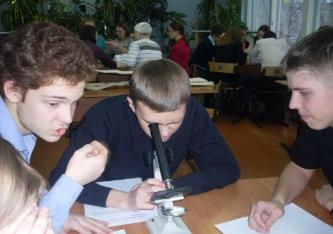 «Юный спасатель»
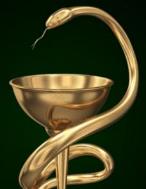 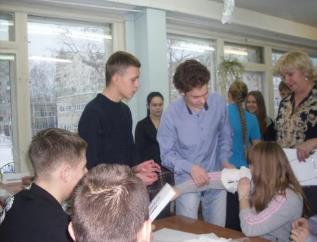 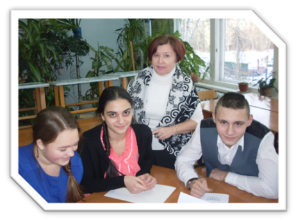 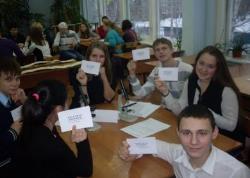 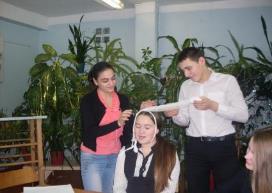 Интеллектуальный конкурс «Эрудит»
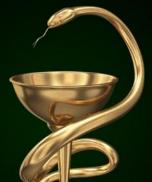 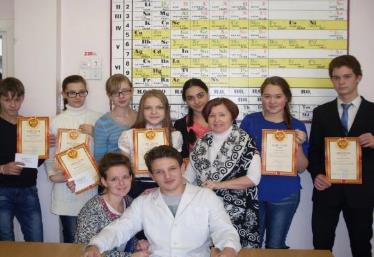 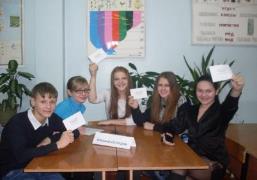 Результативность
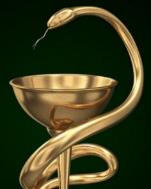 Результативность
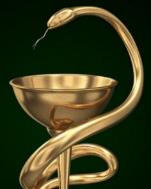 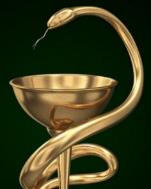 Результативность
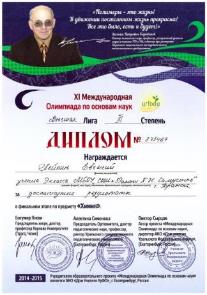 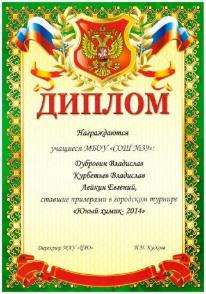 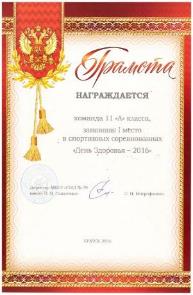 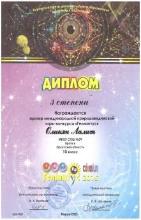 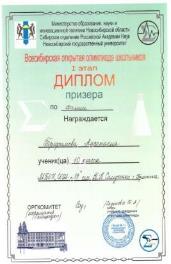 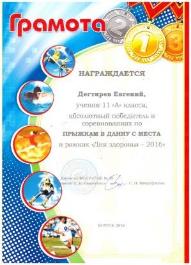 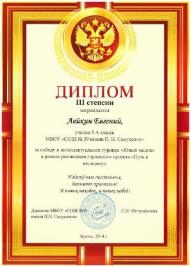 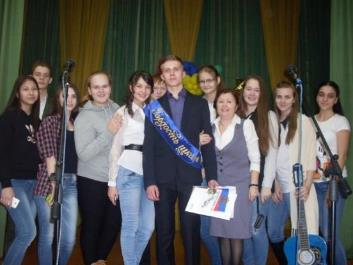 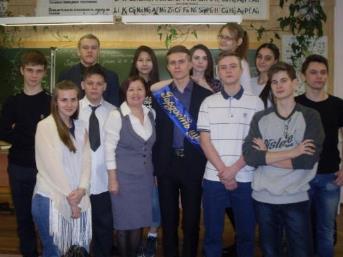 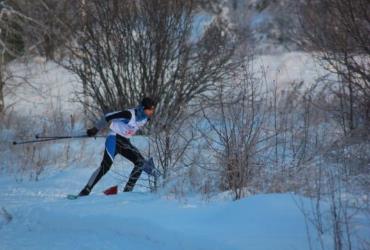 Наши выпускники-наша гордость! Они учатся и работают не только в городе Братске, но и во всех уголках необъятной России!
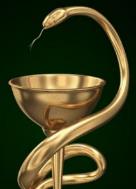 Результативность
Данный проект «Территория РУСАЛА «Путь в медицину»» дал возможность большинству обучающимся данного класса поступить в высшие и средние  медицинские заведения нашего региона  ( г. Иркутск,      г. Красноярск, г. Томск, г. Братск, г. Саянск).
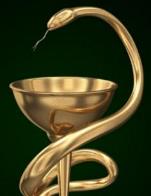 Вывод
Данный проект «Территория РУСАЛА «Путь в медицину»» позволил оснастить кабинеты лабораторным оборудованием для полноценного проведения учебных занятий, получения обучающимися прочных знаний по профильным предметам, связанных с выбором профессий медицинской направленности. Выдача целевых направлений в медицинские ВУЗы в рамках целевой подготовки специалистов с высшим медицинским образованием обеспечит возвращение их после обучения в город Братск.
Наши выпускники-наша гордость! Они учатся и работают не только в городе Братске, но и во всех уголках необъятной России!
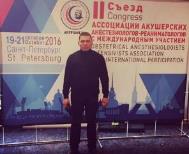 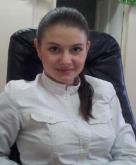 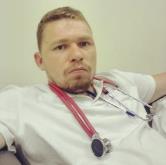 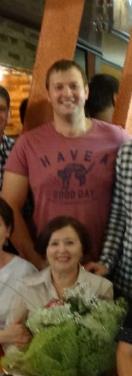 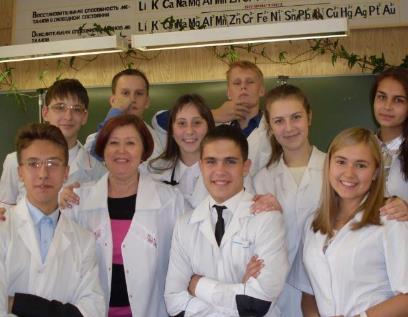 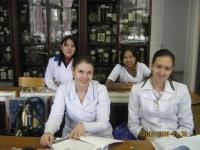 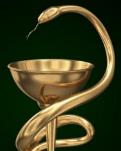 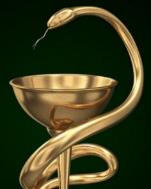 Результативность
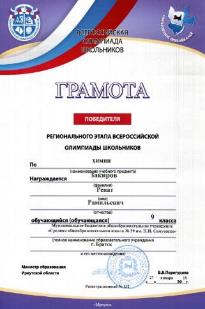 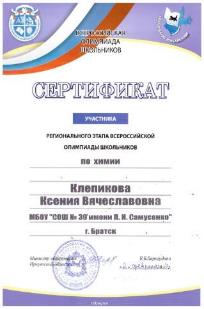 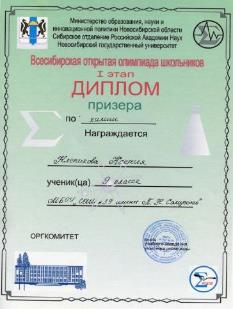 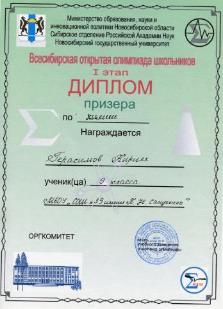 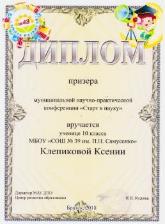 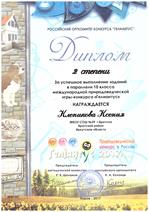 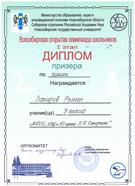 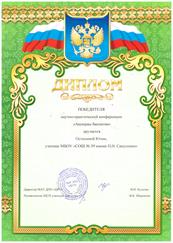 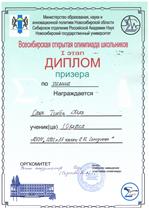 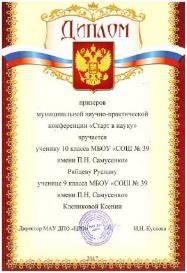 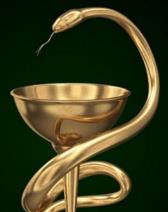 Спасибо за внимание! Творческих успехов!